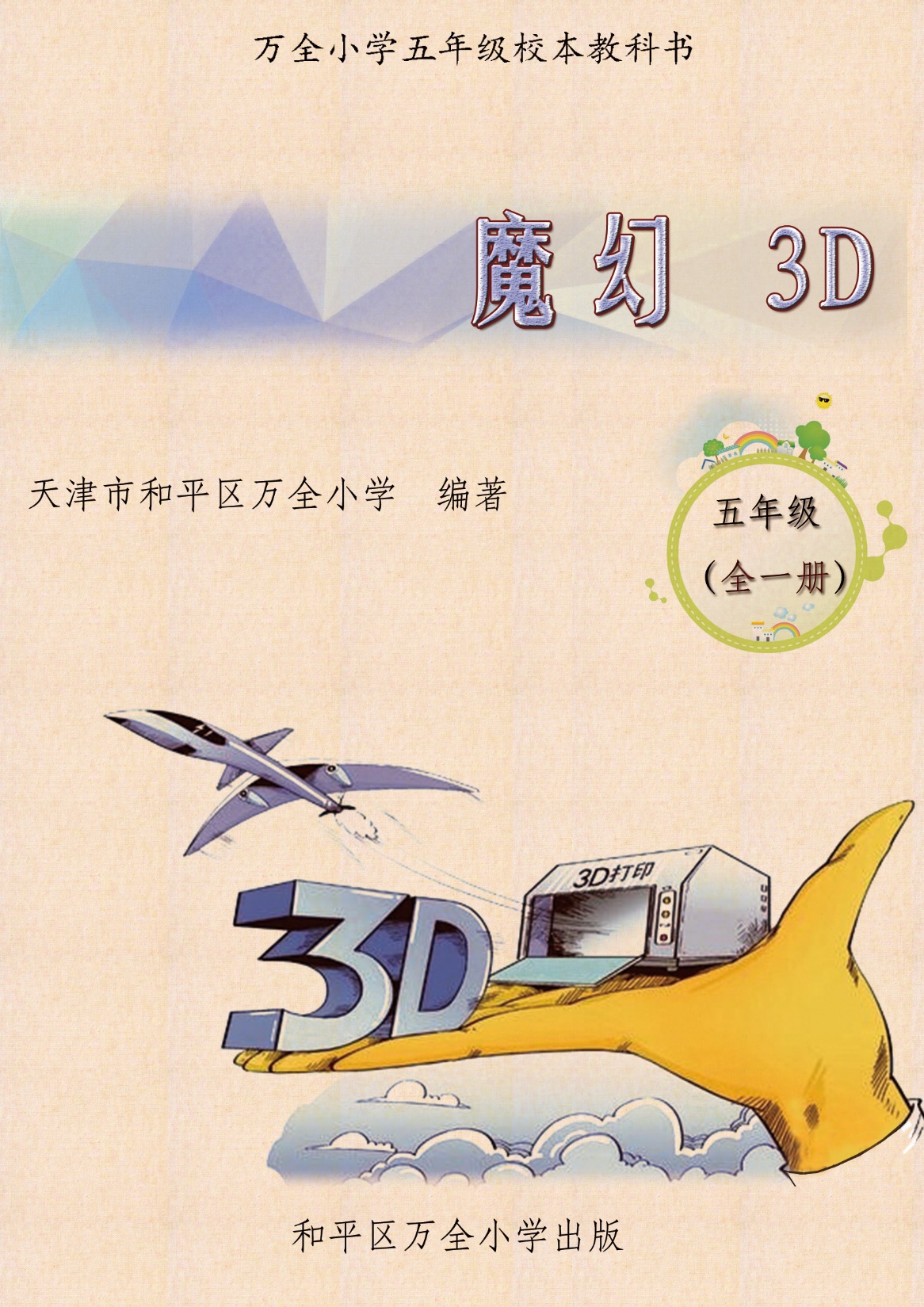 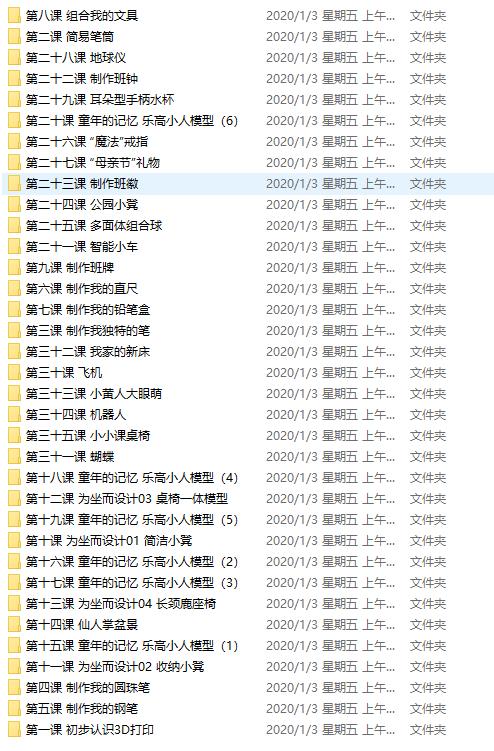 《魔幻3D》校本教材目录
《魔幻3D》校本教材
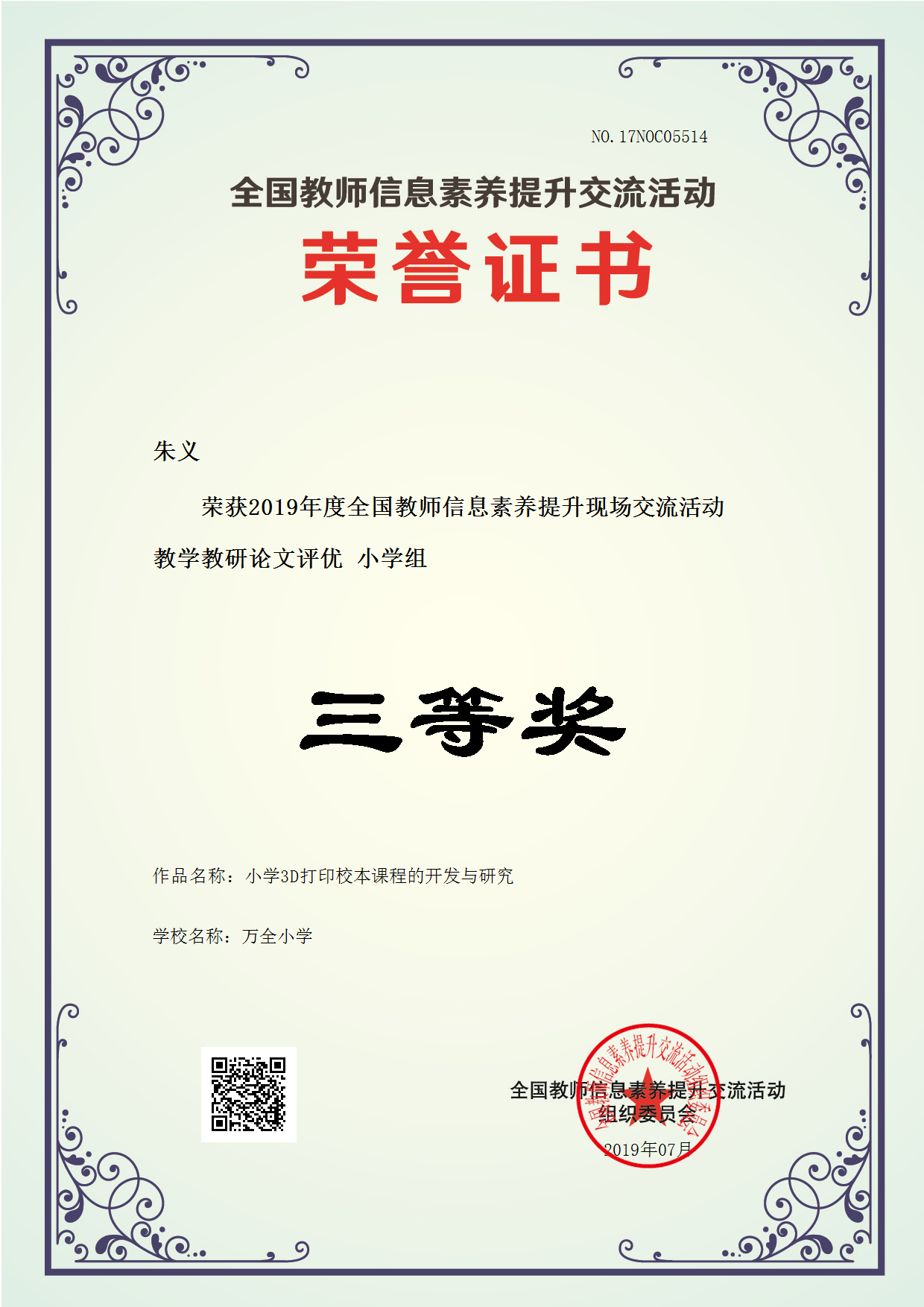 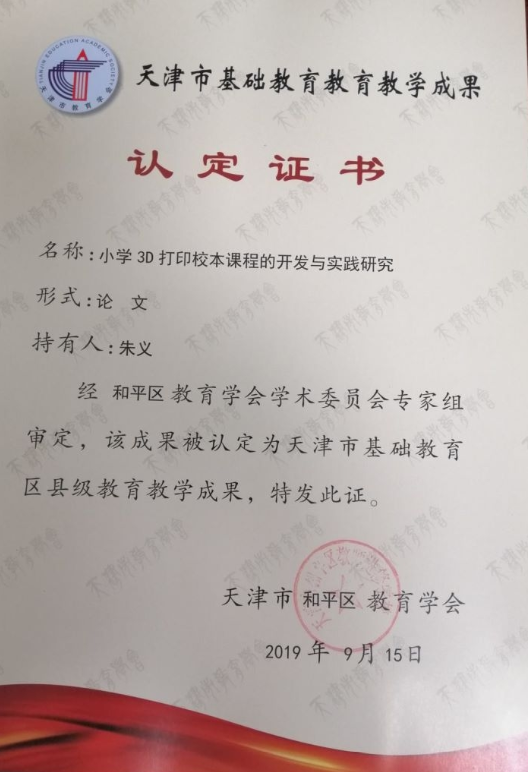 朱义论文获奖证书
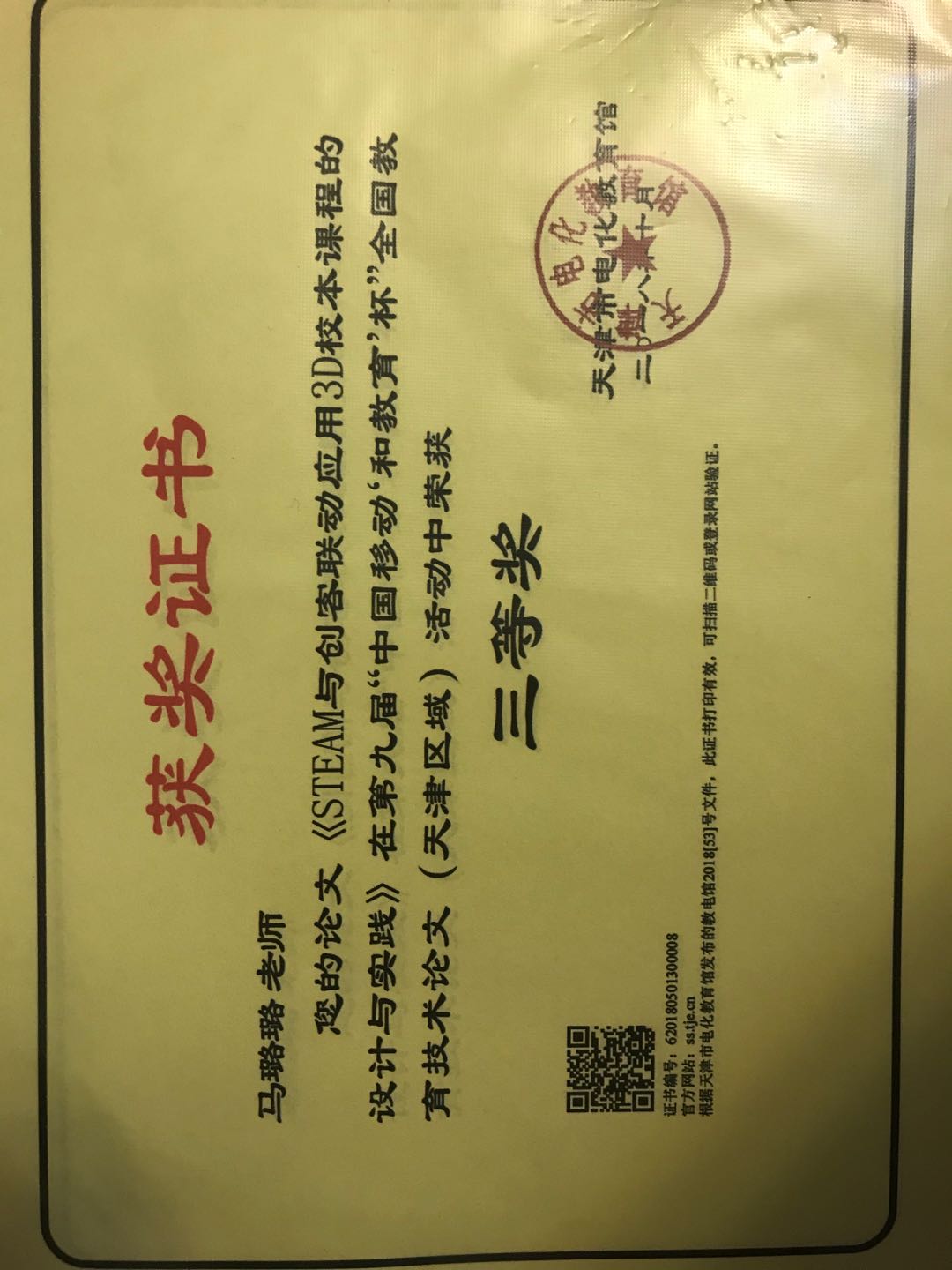 马璐璐论文获奖证书
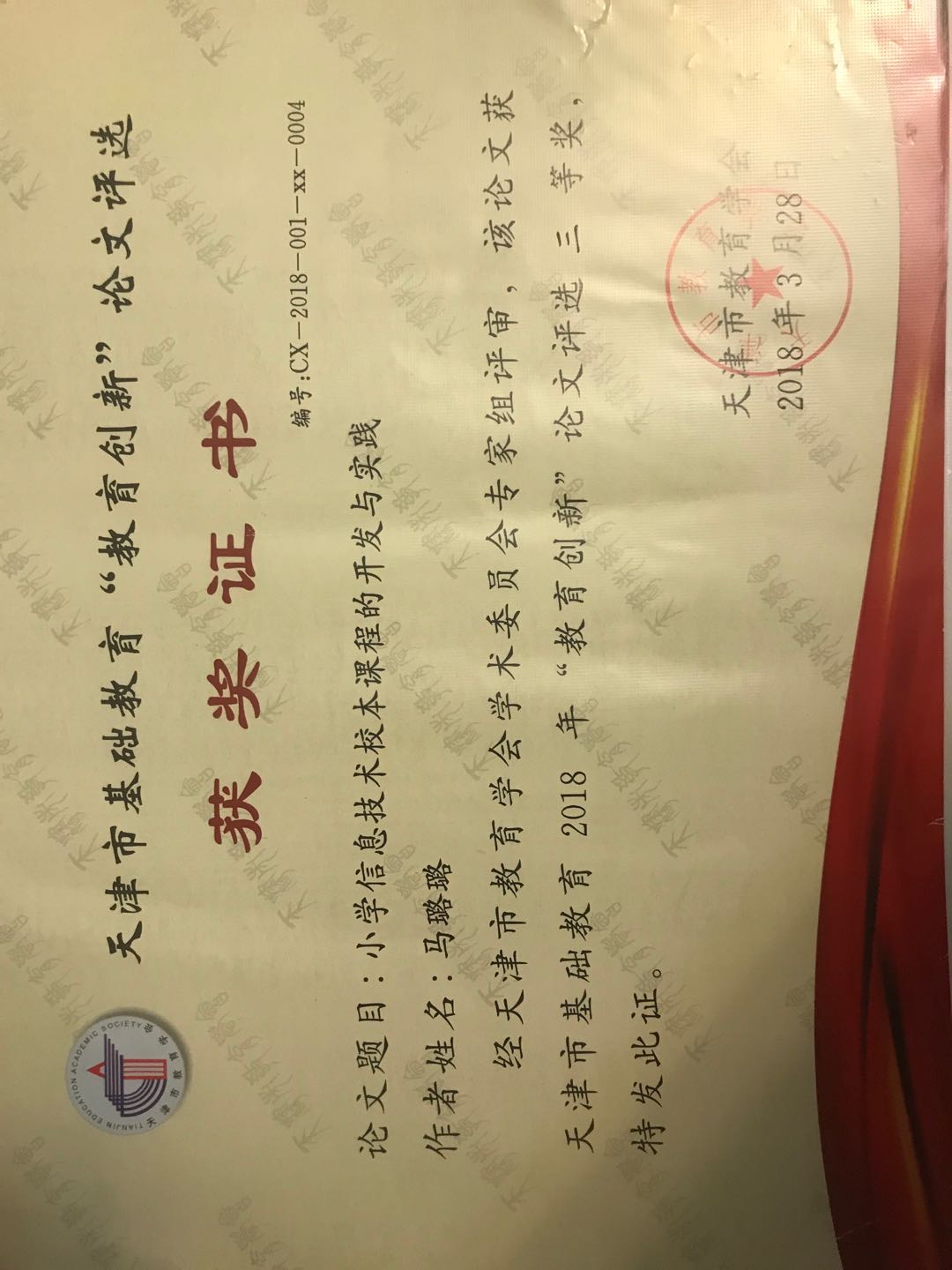 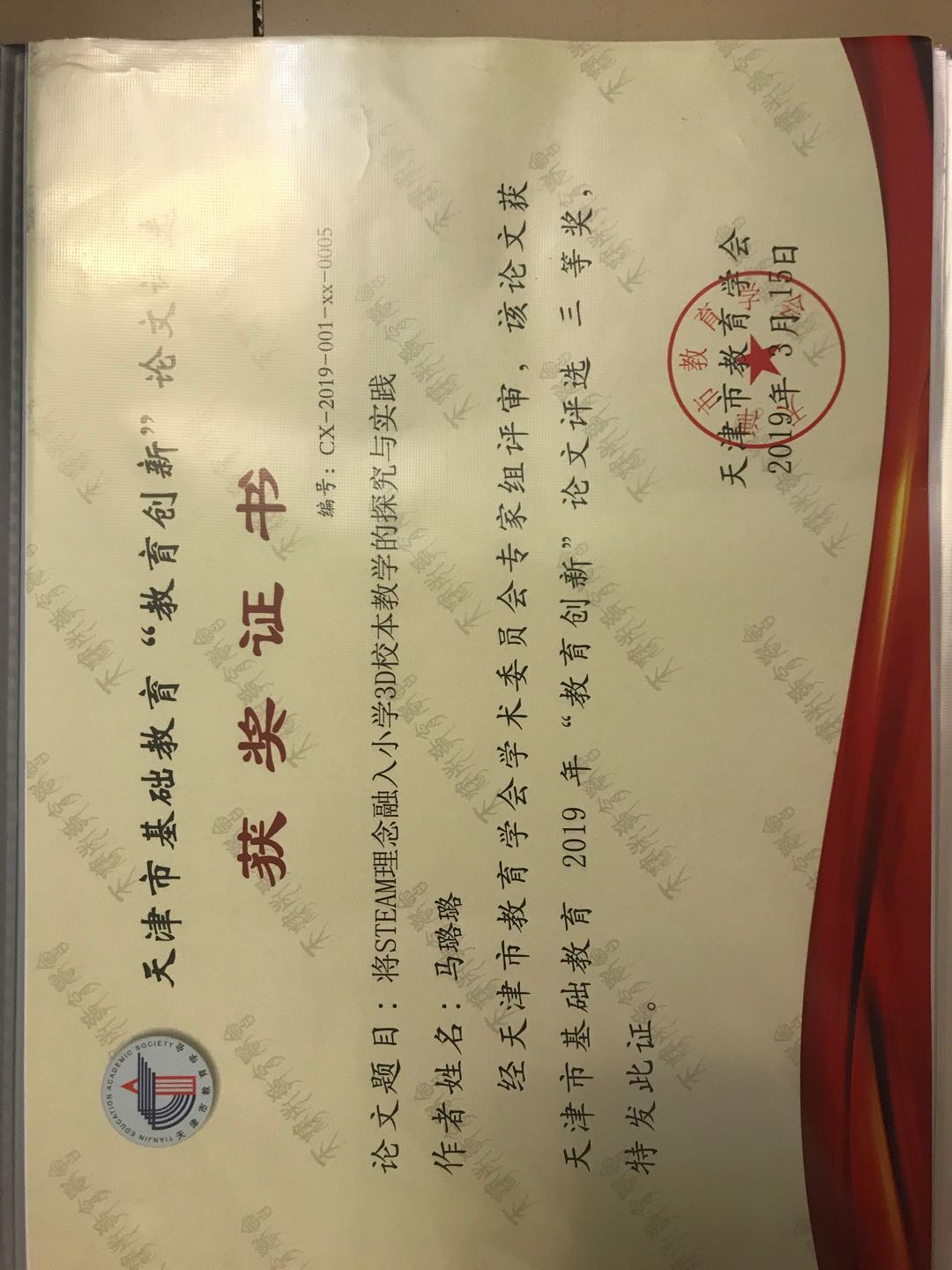 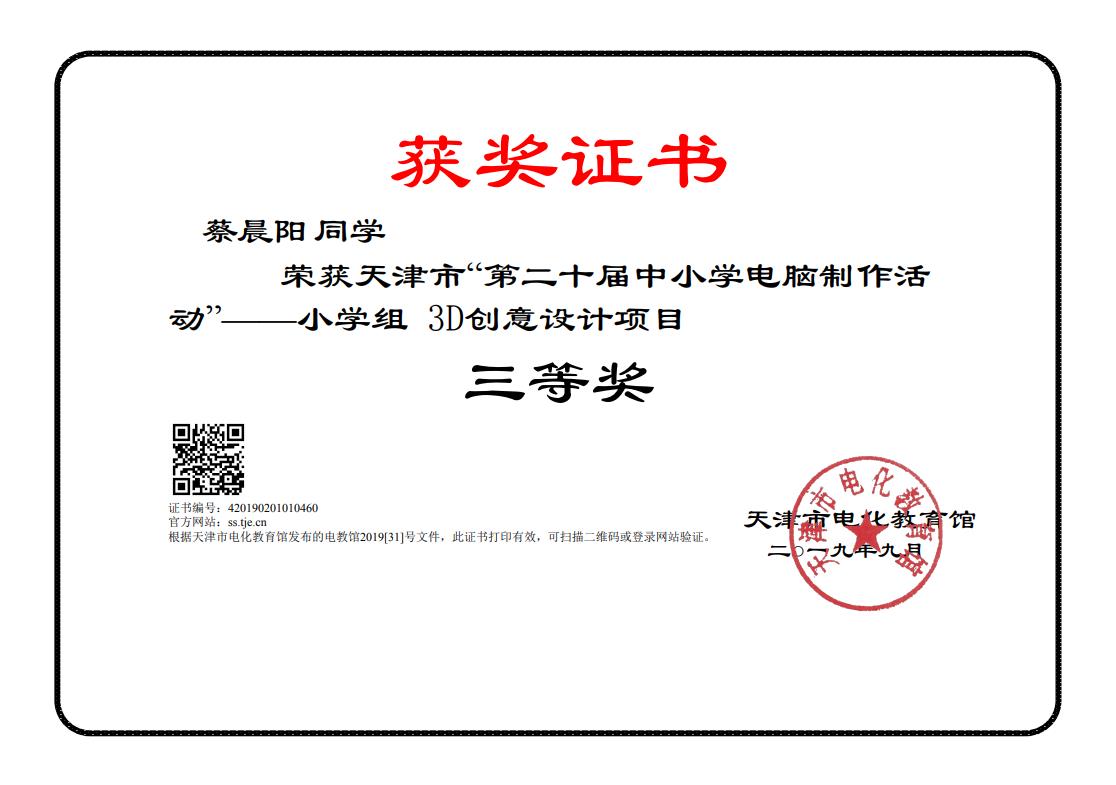 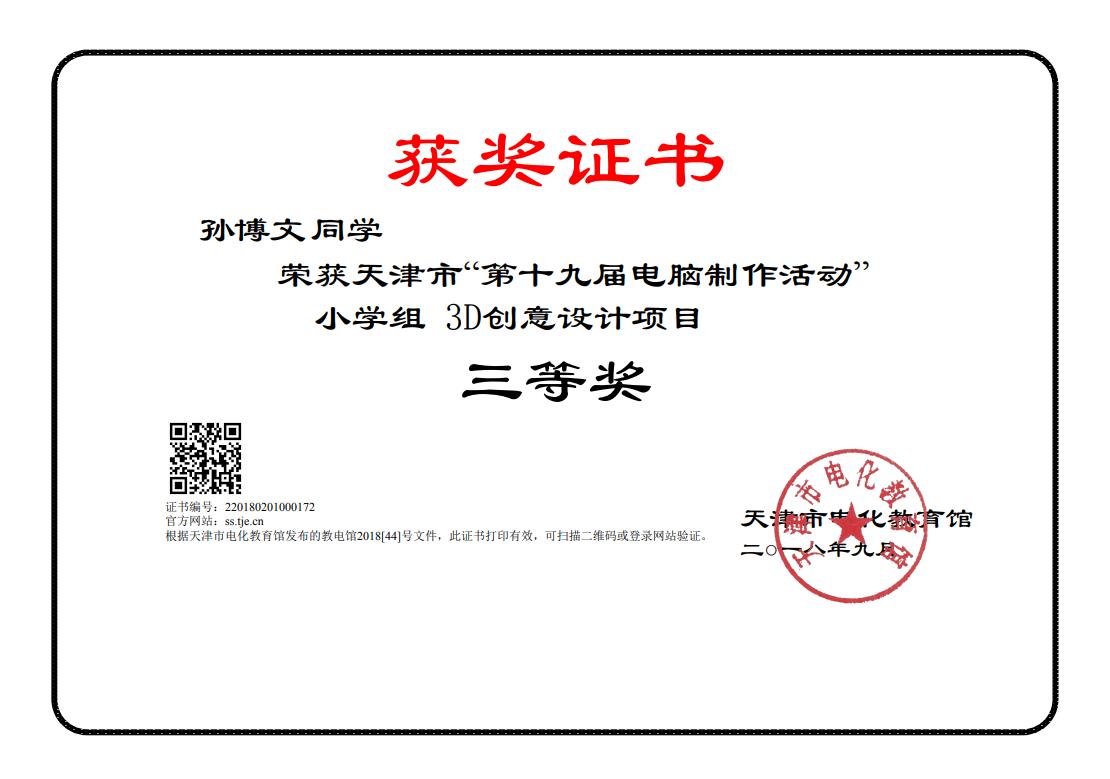 教师指导学生获奖证书
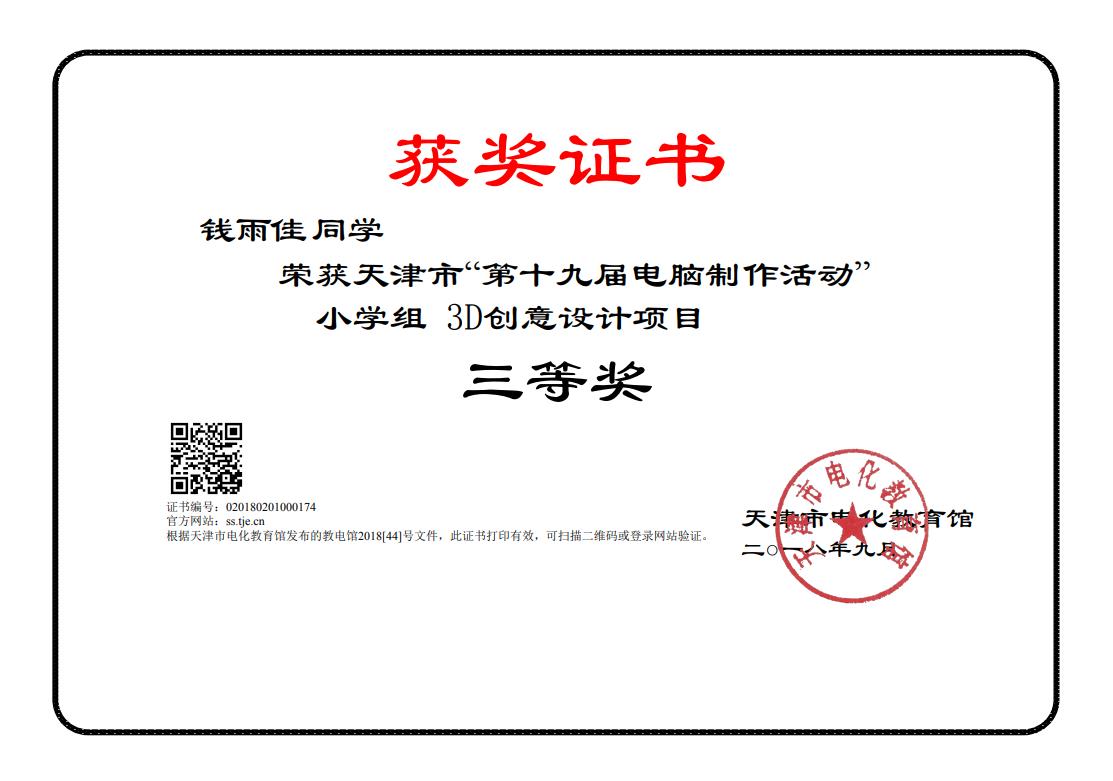 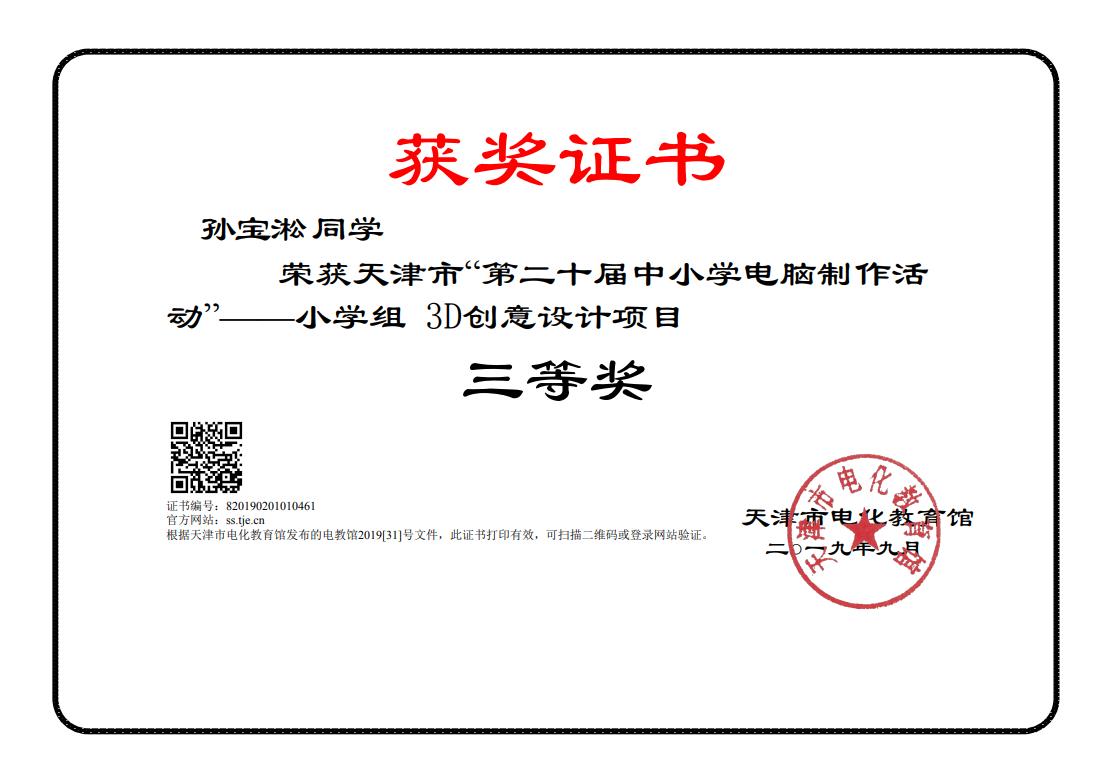 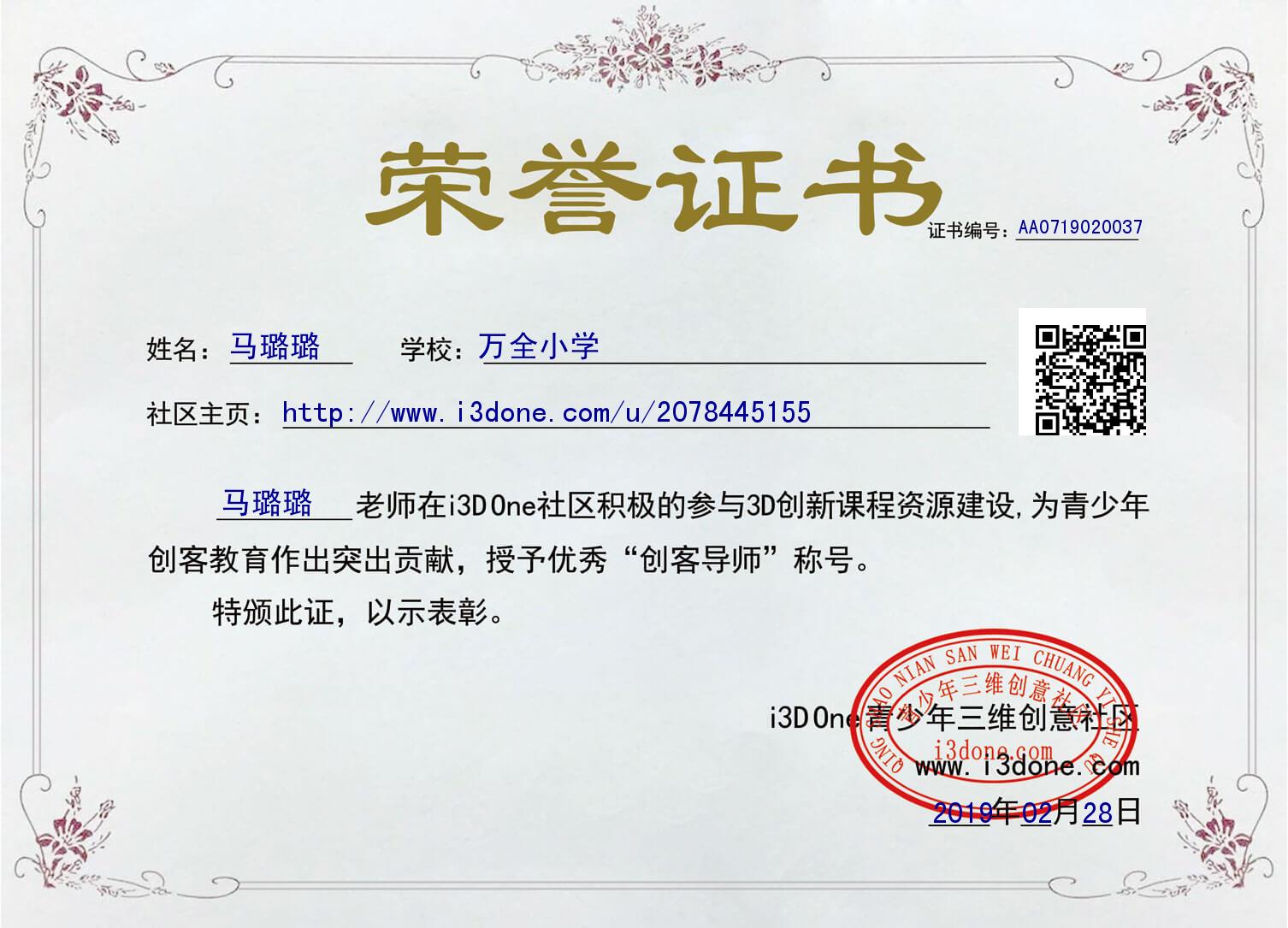 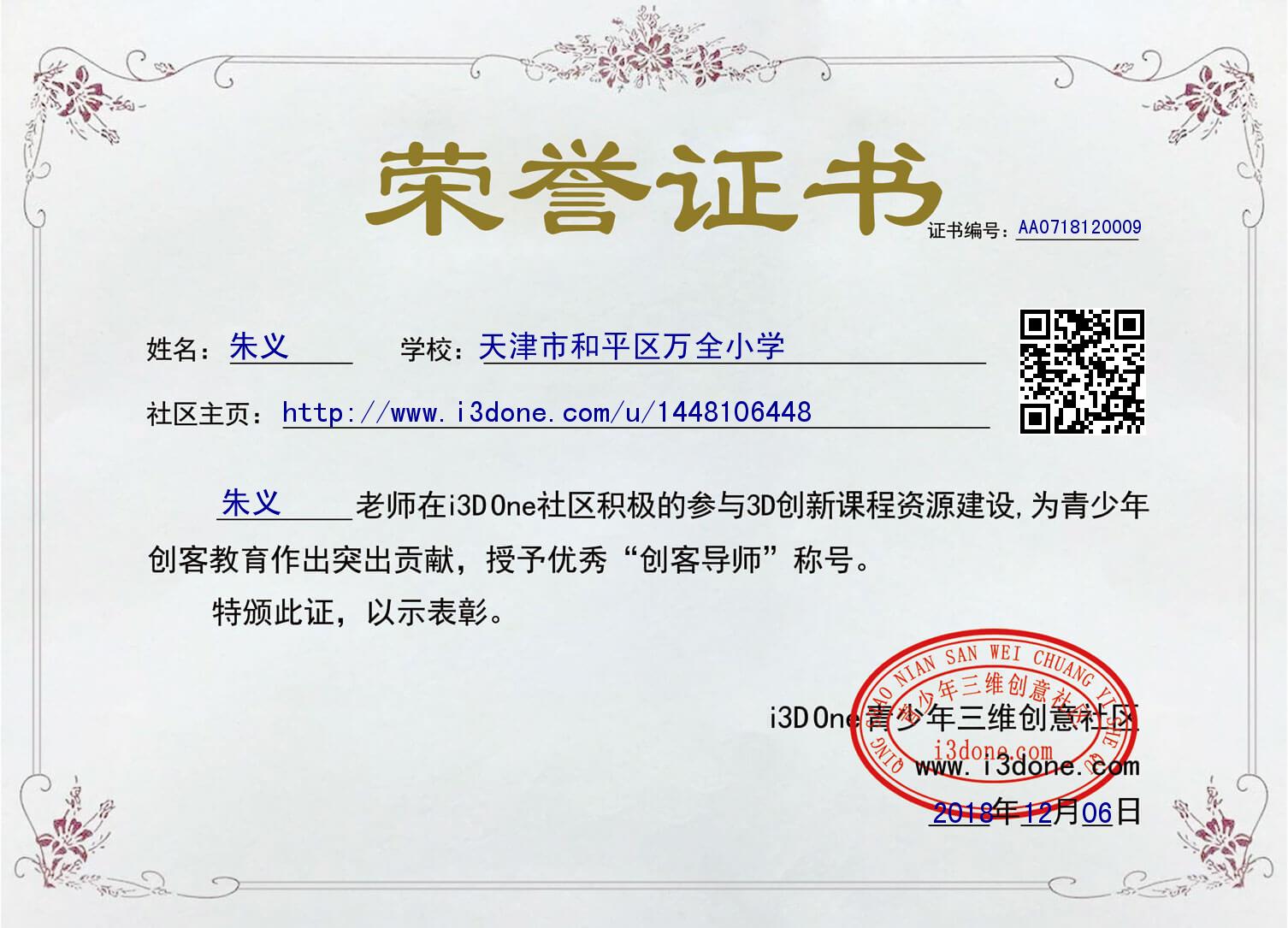 成员获奖荣誉证书